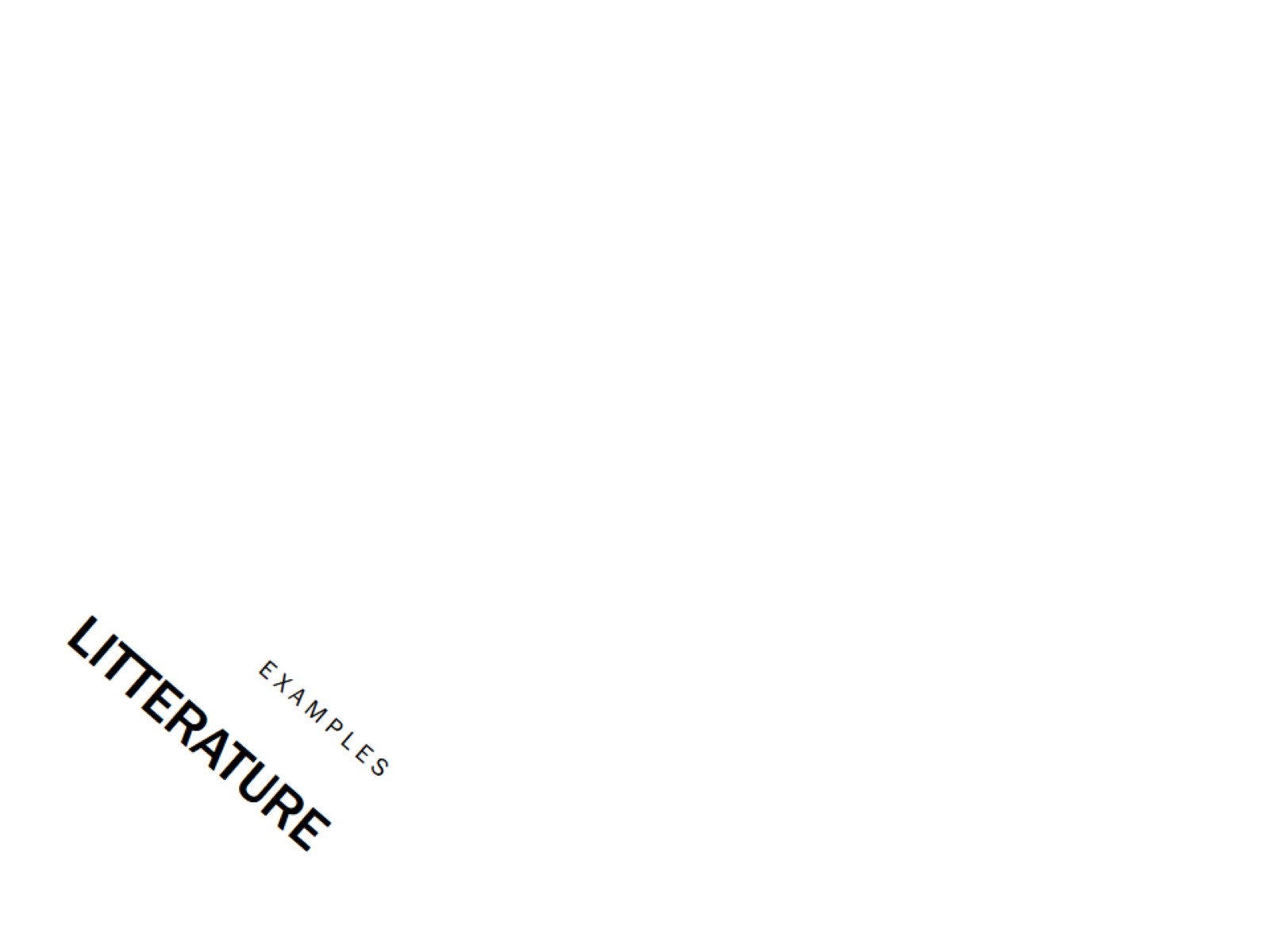 Litterature
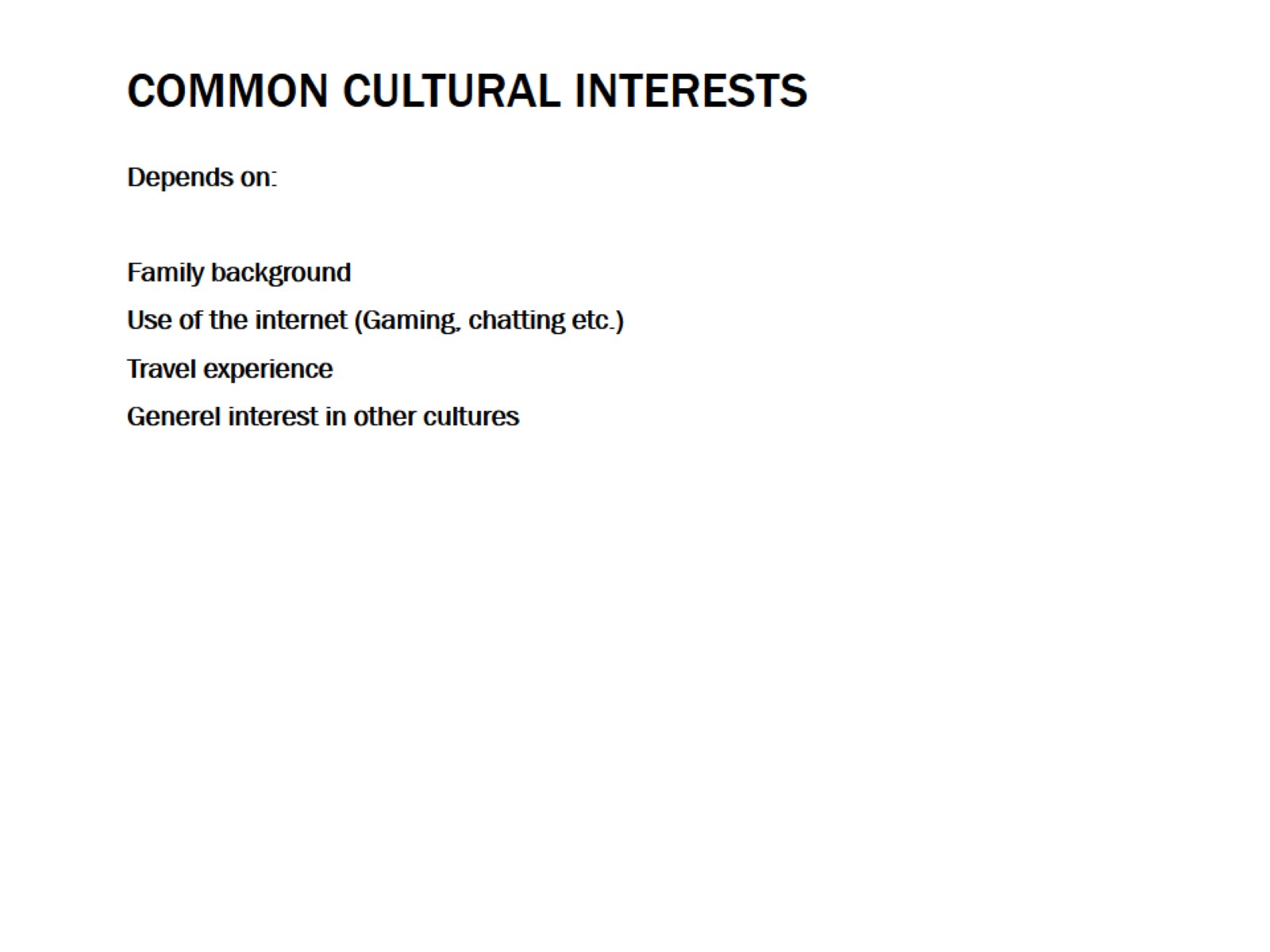 Common Cultural interests
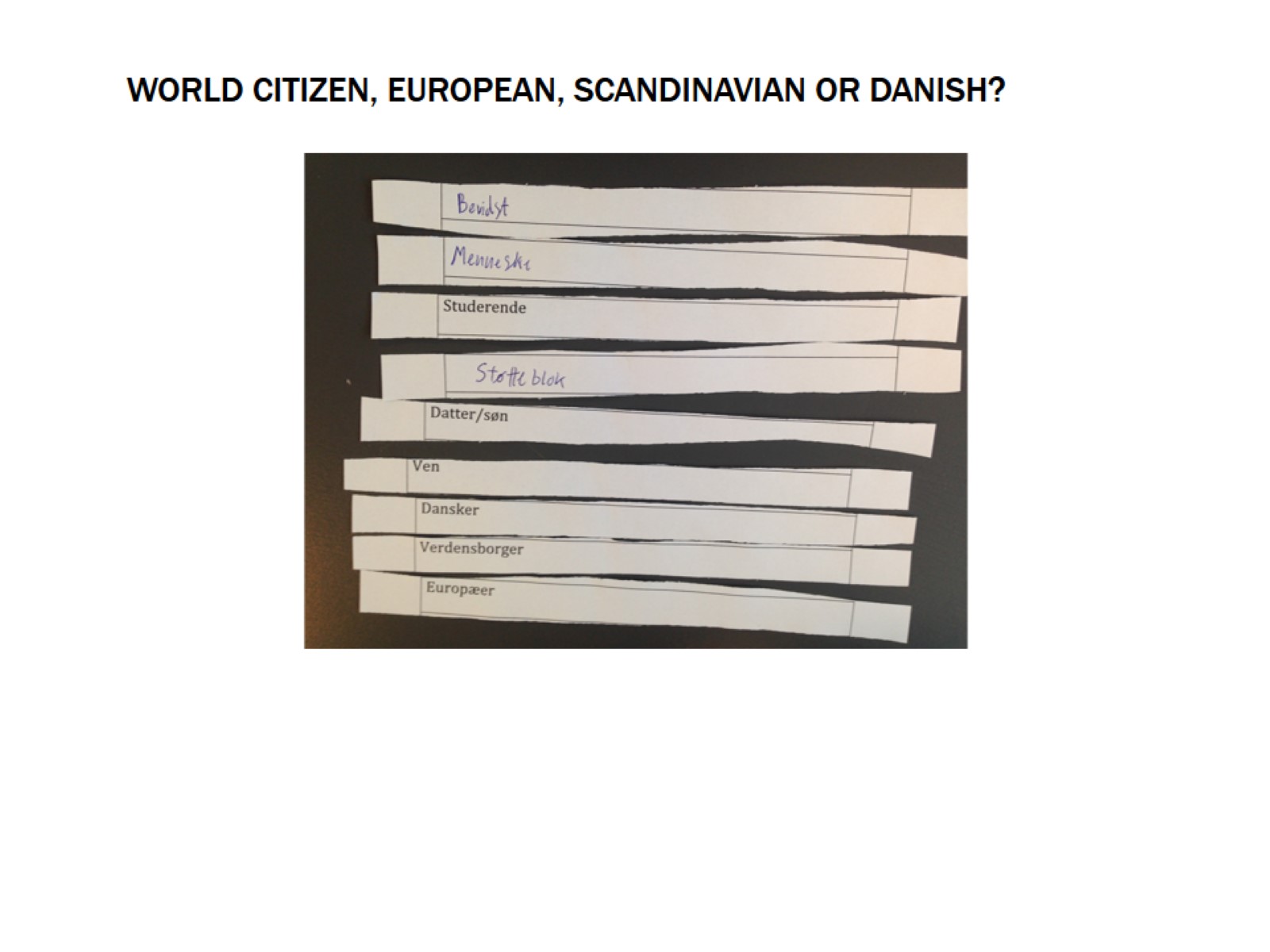 World Citizen, European, Scandinavian or Danish?
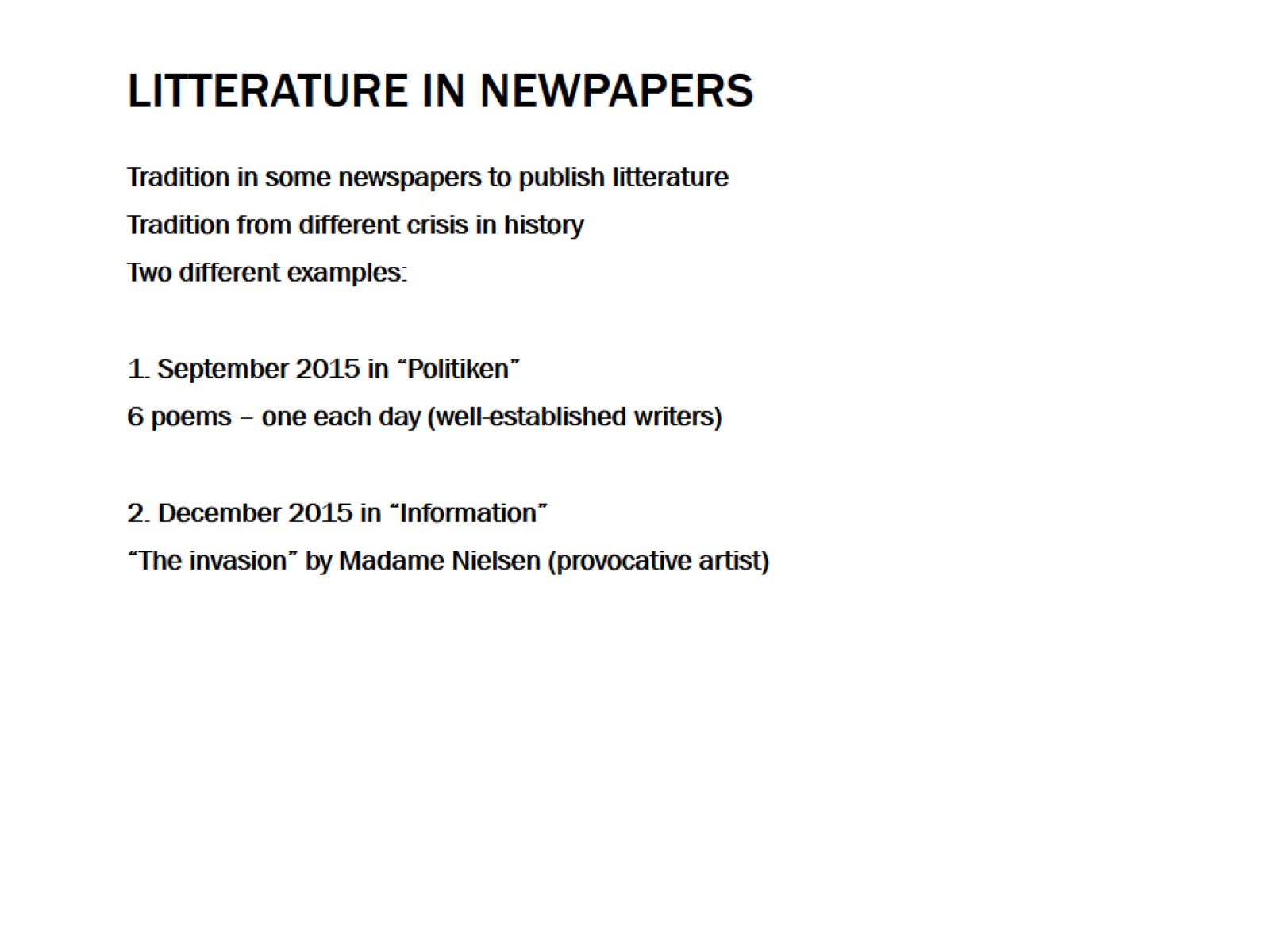 Litterature in newpapers
Foto of a young Syrian boy, who drowned, lies in the surf near Bodrum, Turkey
http://www.independent.co.uk/news/world/europe/aylan-kurdi-s-story-how-a-small-syrian-child-came-to-be-washed-up-on-a-beach-in-turkey-10484588.html
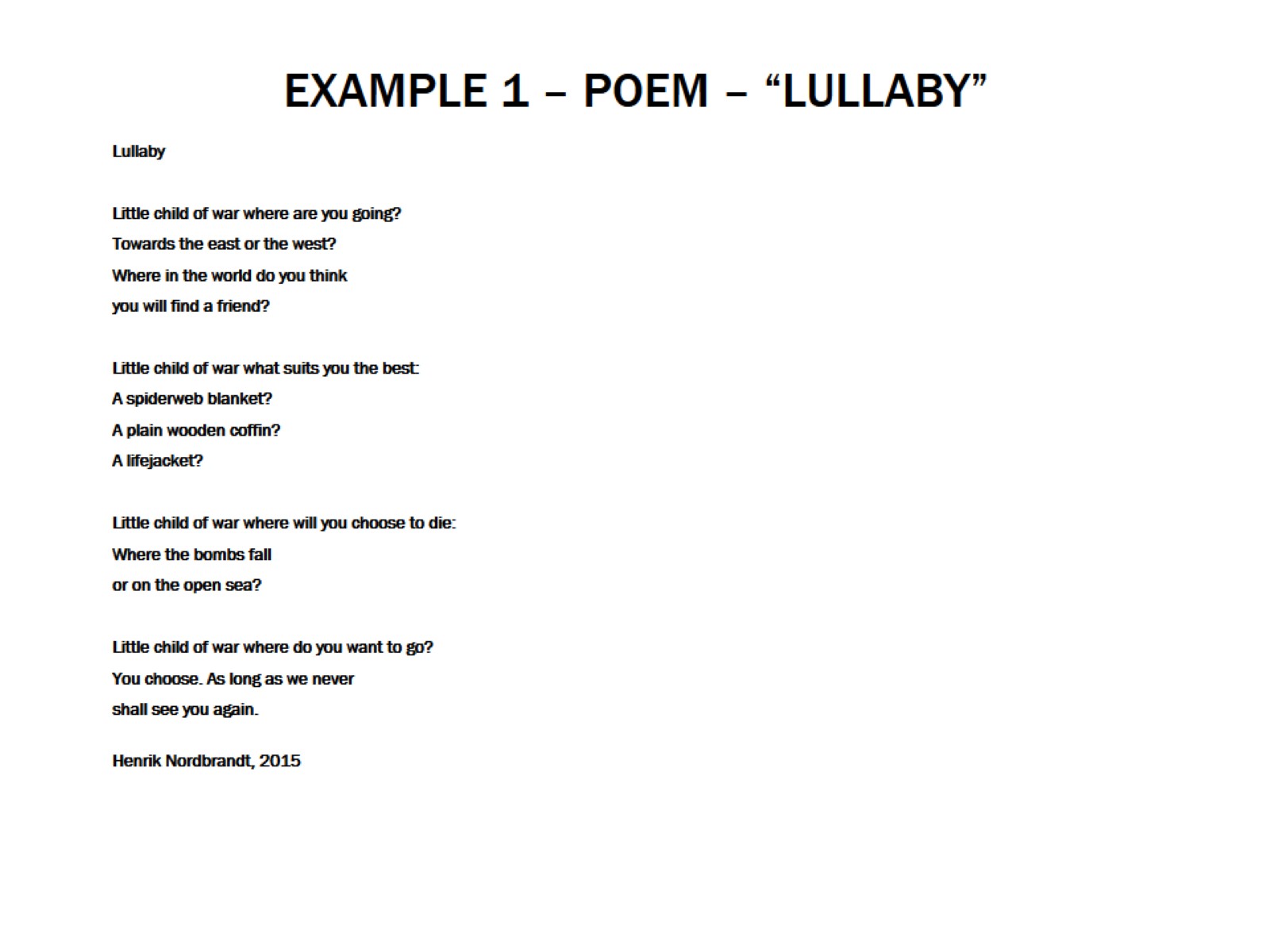 Example 1 – Poem – “Lullaby”
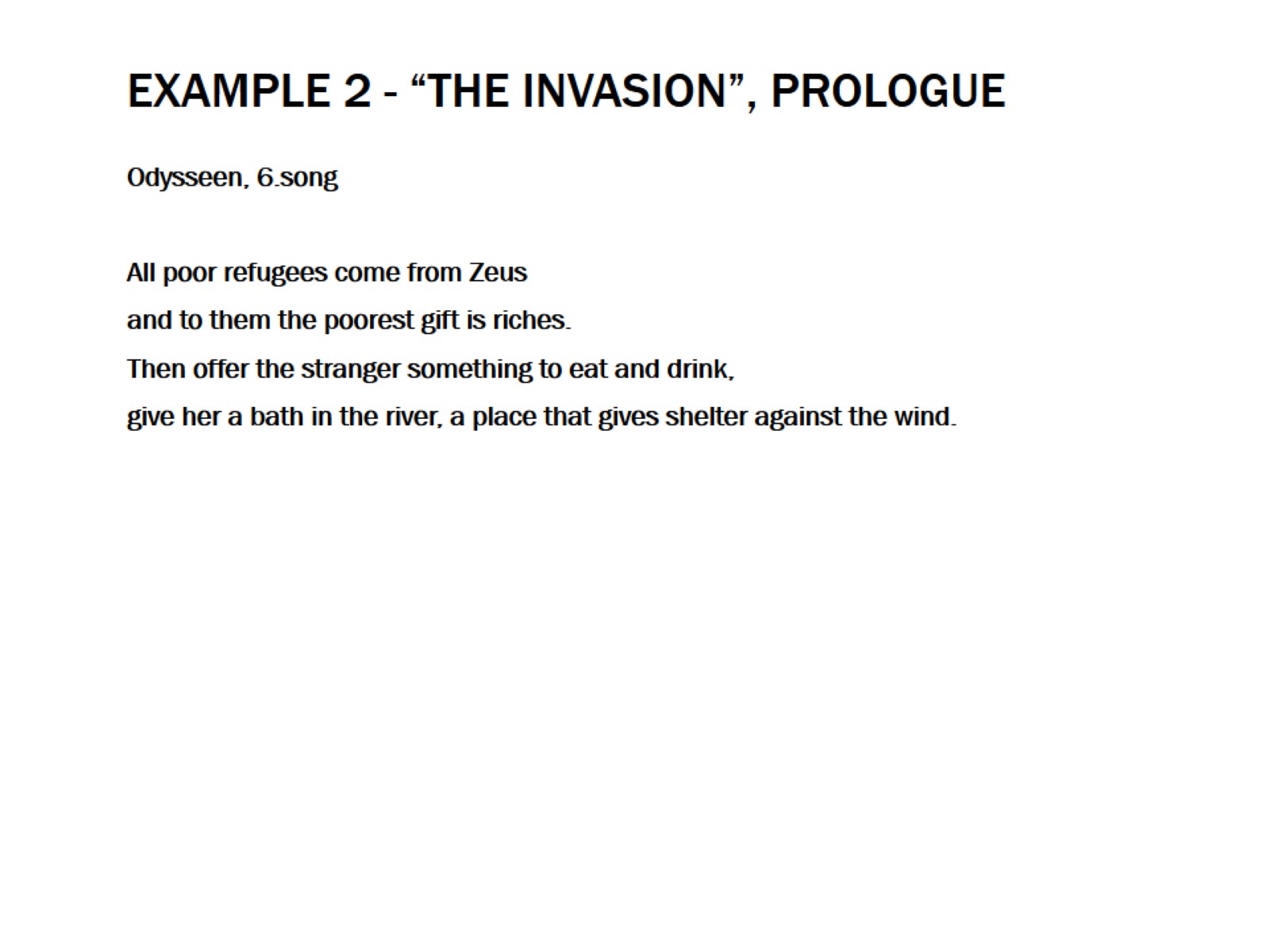 Example 2 - “The invasion”, Prologue
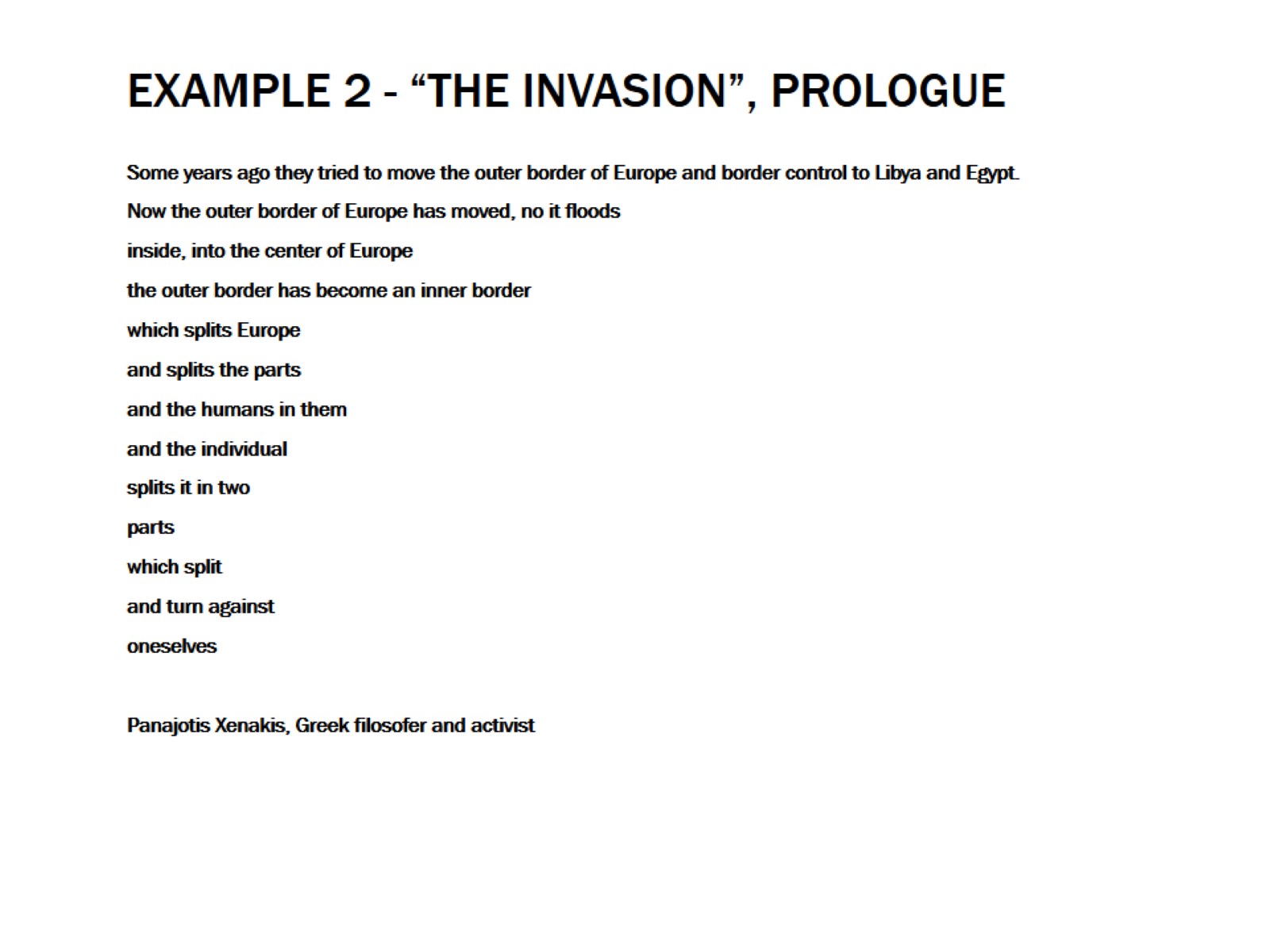 Example 2 - “The invasion”, Prologue
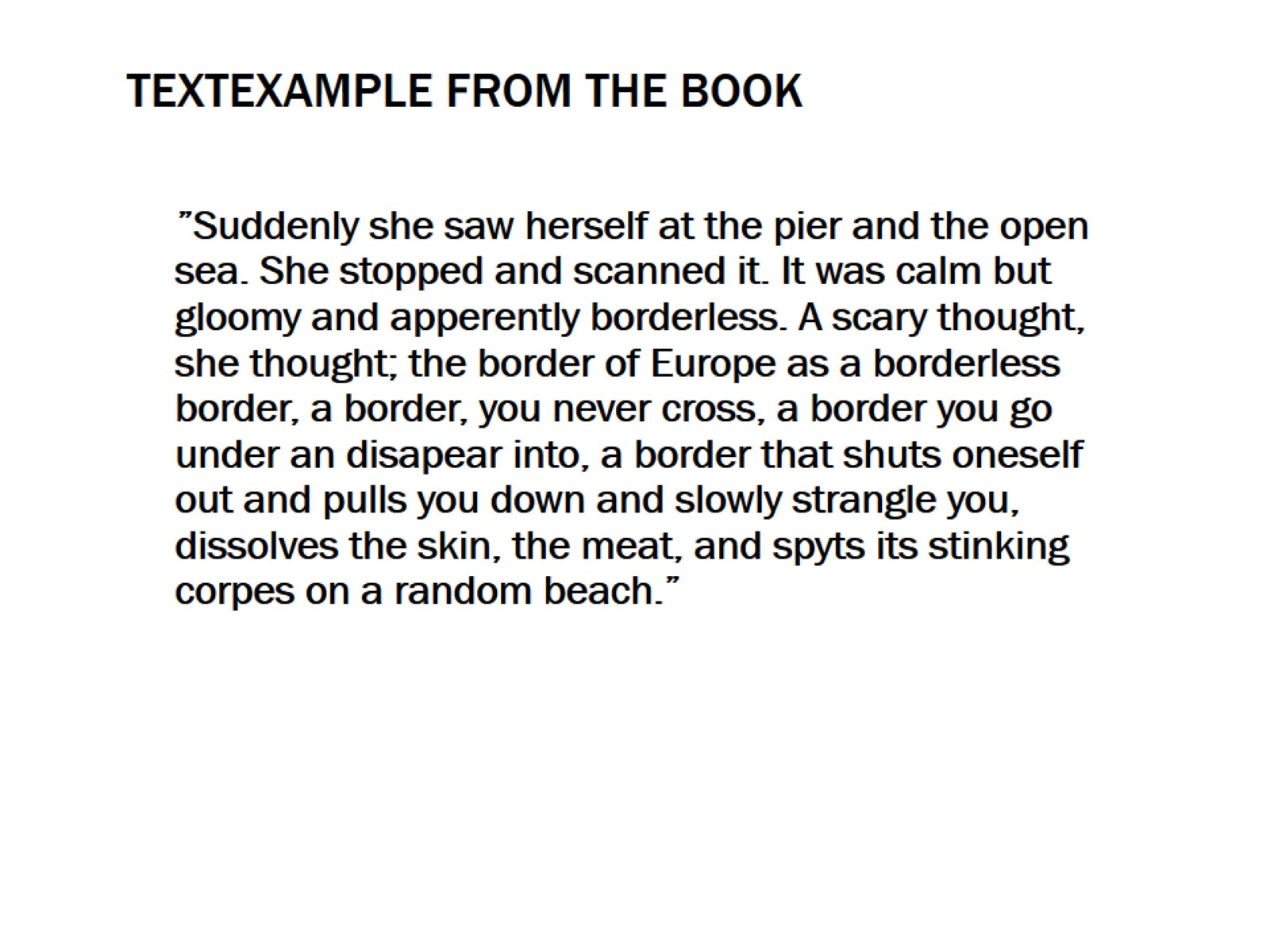 TextExample from the book
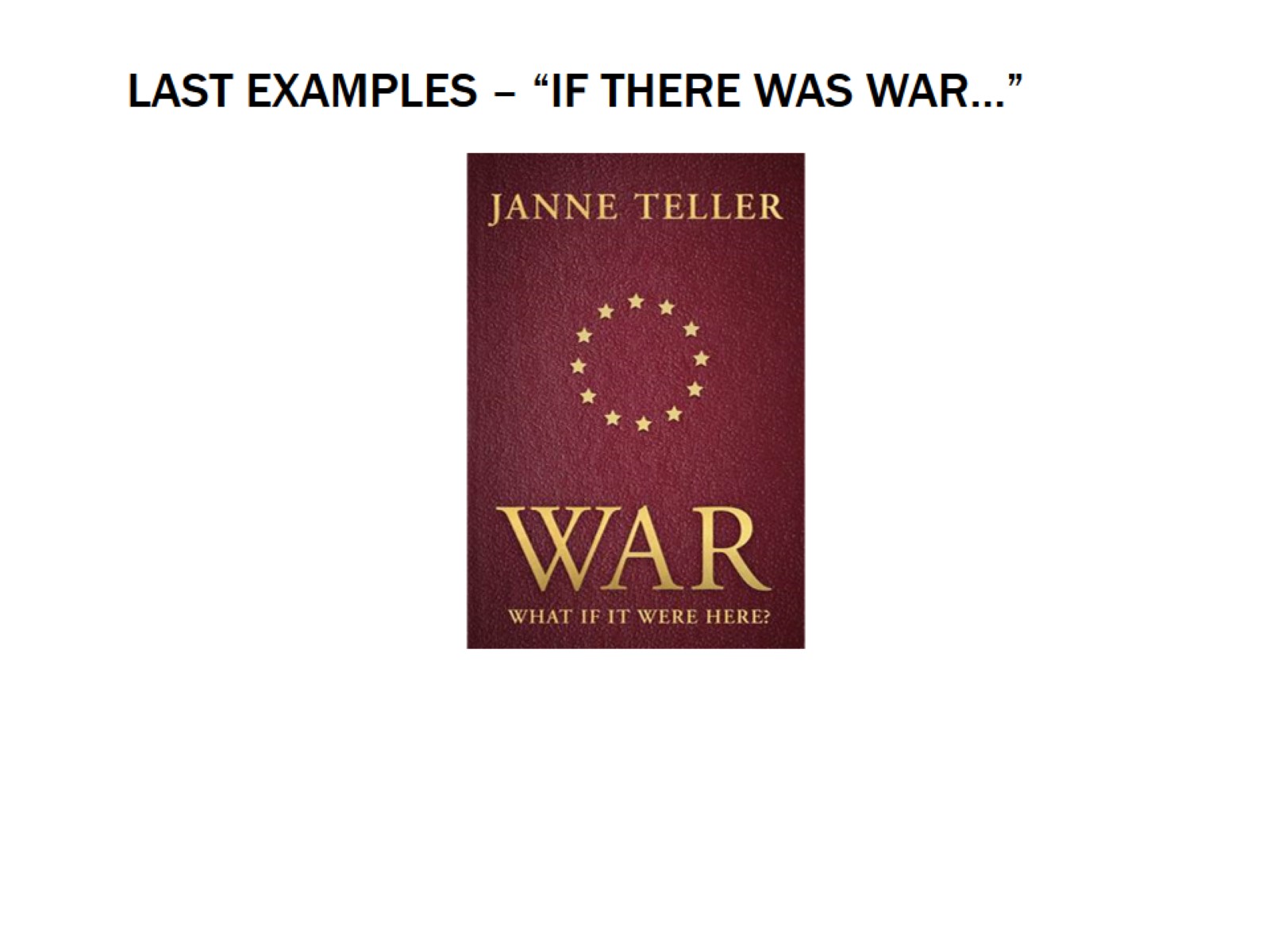 Last Examples – “If There Was war…”
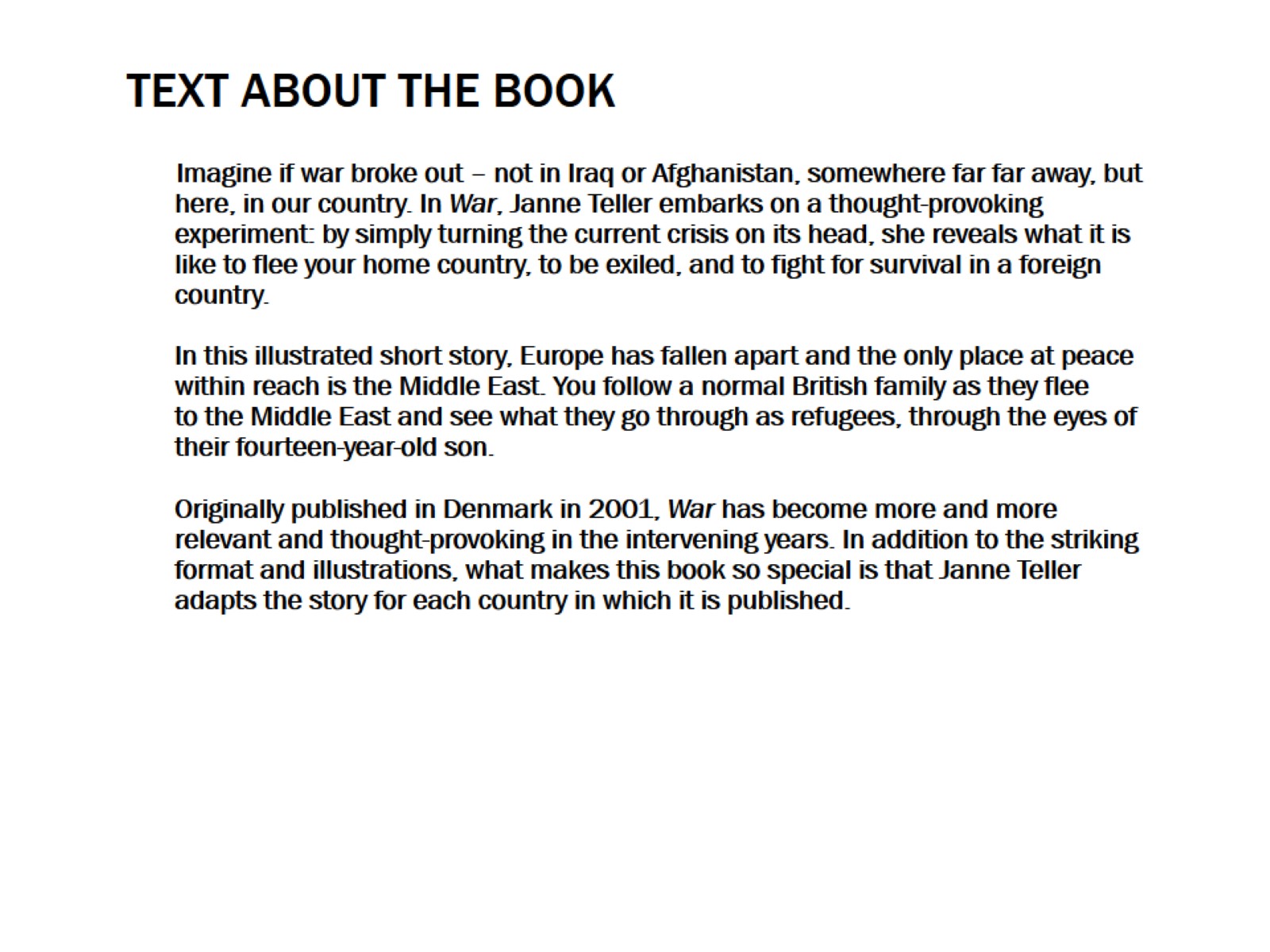 Text about the book